Information inför Säsongen 2021
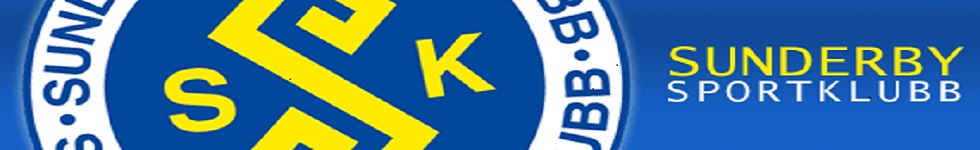 Tränarna informerar
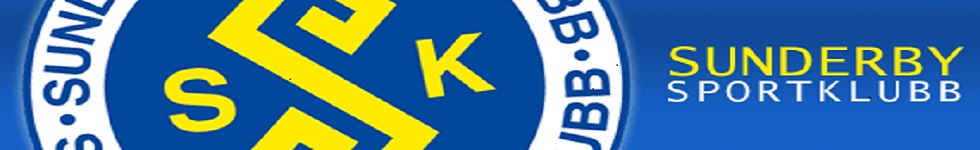 Laget	Samma som i fjol (informera tränarna om er pojke inte tänkt 
	spela i år) 
Tränare 	Stefan Funck, Mika  Liikamaa, 
	och Jonas Bergstedt 
Lagledare  	Veronica Claesson och Lisa Cullhed
Kassör 	Hans Lundmark
Fikaansvarig 	Jennie Blomquist
Domaransvarig 	Johanna Nordmark
Försäljning 	Toalettpapper (april och augusti)
[Speaker Notes: Peter kommer inte att träna killarna denns säsong och istället får vi hjälp av Anna Edin och/eller Jonas Bergstedt. Superkul!
Hanna Hemphälä lämnar över lagledarjackan till Veronica Claesson, också jätteroligt.

Jonathan Wuopio har meddelat att han inte spelar denna säsong, men annars ser det ut som att vi har kvar samma lag som i fjol.
Eftersom vi har två lag anmälda till serie och flertalet cuper behöver vi ytterligare förstärkning, och vill någon komma med som tränare är denne varmt välkommen!]
Kick-off 

Början av maj.
Träningshelg i Sunderbyn lördag-söndag med övernattning hemma
Ev. träningsmatch mot G-stad på söndag som avslut

Korvgrillning och fisketävling på grundet?

Beslut tas allt eftersom utifrån rekommendationer utifrån Corona, information kommer
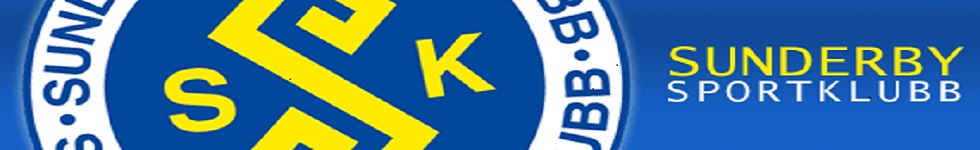 Träningstider 
Preliminärt försäsongen: 		tisdag 		(mitten)	18:30 – 19:30
							torsdag 	(längst bort)	18:30 – 19:30
+ ev  fredag 16-17 

Frånvaro
Frånvaro vid matcher och träningar anmäls till Stefan, 
telefon	073 - 842 88 82
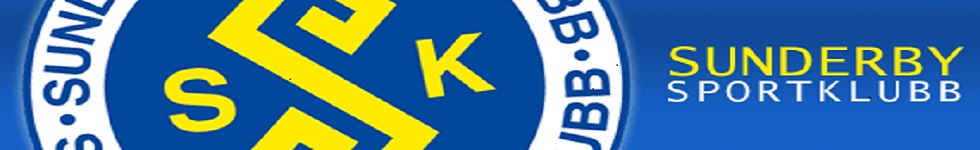 [Speaker Notes: Vi har ännu inte fått något slutgiltigt besked om träningstider, angivna tider kan alltså komma att ändras även om det inte är troligt. Information skickas ut då tider beslutats av sektionen.]
Vårsvhema för Sundis konstgräs
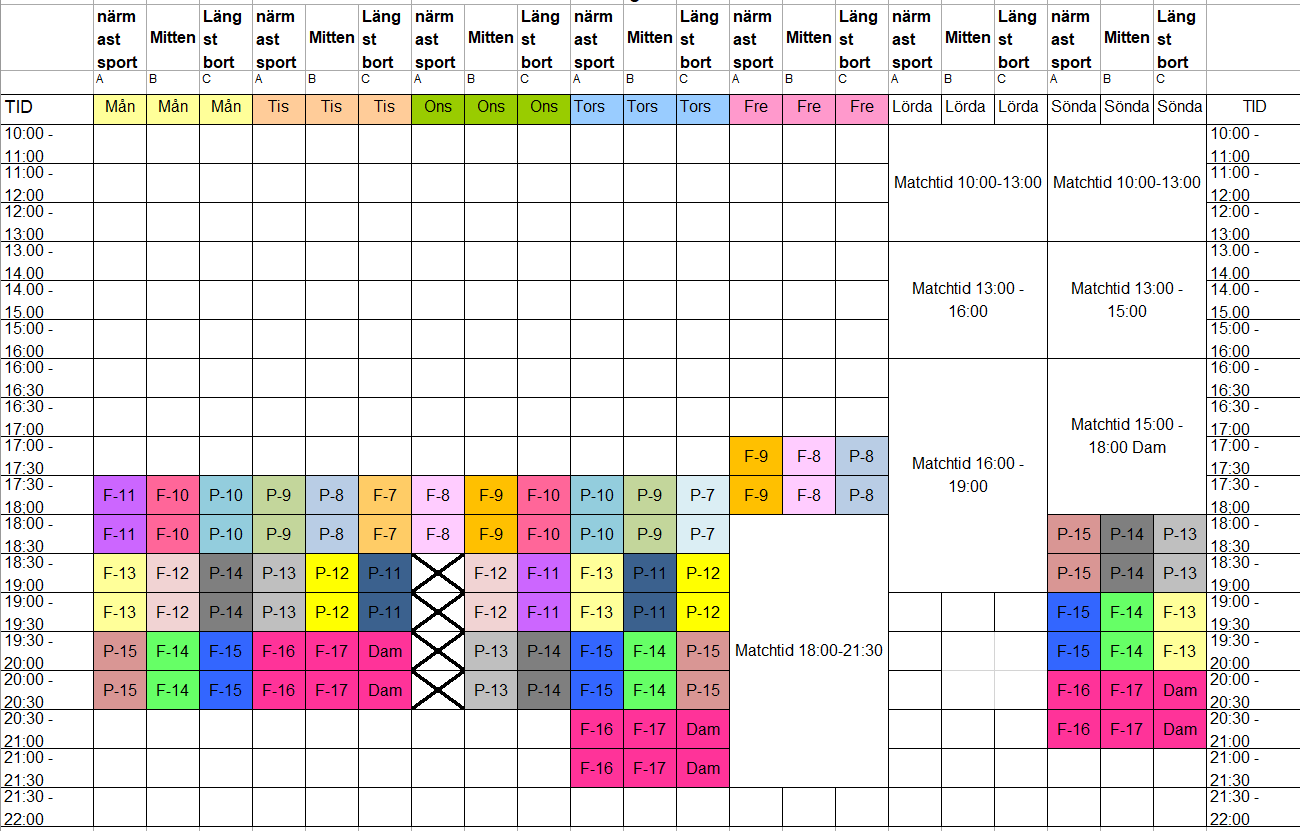 Seriespel och cuper
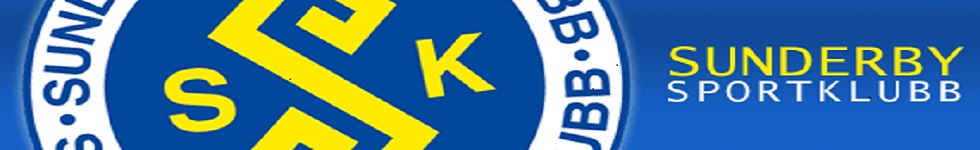 Två lag anmälda till seriespel

2-4 juli 	    PSG, eget boende
29 juli-1 augusti 2021	Umeå fotbollsfestival, gemensamt boende 	   		(egenavgift)
6-8 augusti 	Gammelstad IF Cup, Gammelstads IP

Osäkert hur det blir med Lilla Sundis Cup som vi skulle anordnat i år. Återkommer med information när den kommer
[Speaker Notes: Även i år spel 7 mot 7, vi har anmält två lag till seriespel. En anmälan kommer att skickas ut inför varje match och två byten tas ut + en spelare som står som reserv vid frånvaro, så för att ersättaren ska hinna få besked om spel är viktigt att tänka på att meddela att man inte kommer så snart man vet det]
Ekonomi
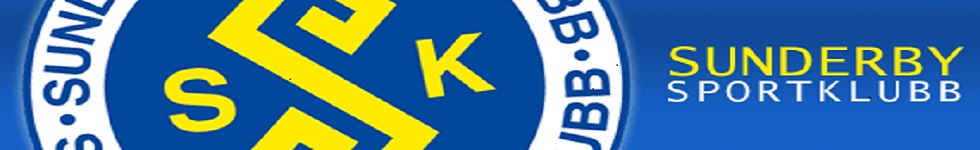 [Speaker Notes: Hasse återkommer med betalningsinformation om föräldrabidrag. Glöm inte att registrerar SSK på medlemskap i Intersport. Klubben får  3% av inköpssumman varje gång något inhandlas, och detta fördelas sedan ut på sektionerna och lagen.]
Kläder
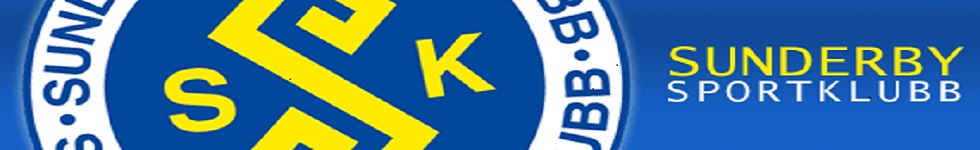 Nya överdragskläder – utprovning från vecka 11 på Intersport. De finns endast i LIRAS utförande, men modell och storlekar är samma
Beställning per lag till Wikström. Alla som är intresserade fyller i lista som finns på Intersport senast 31 mars. 8 veckors leveranstid 
Bortamatchtröjor. Finns blå t-shirts kvar att använda? Funkar storlekar?
Kommunikation
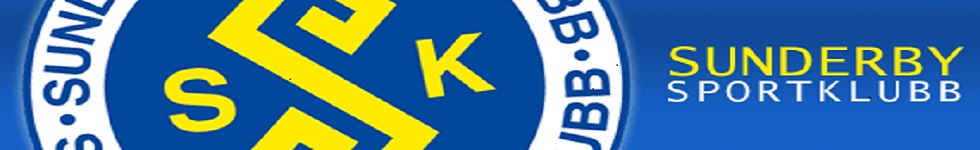 Laget.se – kalender, anmälningar, nyheter, utskick
FB – diskussioner, byte av fika-dag etc.
[Speaker Notes: Det mesta förmedlas genom laget.se. Frågor eller diskussioner hålls bäst via FB-gruppen.]
Nu håller vi tummarna för en roligare säsong med mycket fotboll,Väl mött!/Ledarna
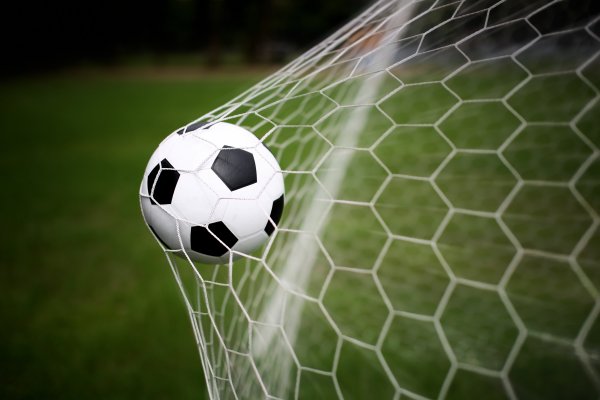 [Speaker Notes: Hasse återkommer med betalningsinformation om föräldrabidrag]